Professional skepticism
PAC 2018 Annual Conference
September 14, 2018
Gary Moulton
FCPA, FCA
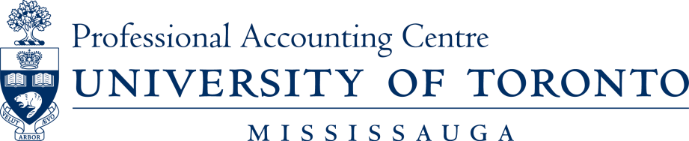 Key elements of professional skepticism:
understand the motivations of who you are interviewing/investigating

Deploy effective listening and observation skills

Identify barriers to a successful investigation and reduce/remove them
2
How I identified these elements
Conducting many investigations over many years

Observing others

Education and training
3
What/how should we be teaching students and new professionals?
How to identify and understand motivations

Investigation skills

How to reduce the impact of barriers
4
What areas require further research?
Forensic techniques for auditors-practical?

Data analytics

Assessing deception
5